МБОУ СОШ № 24 г. Краснодара
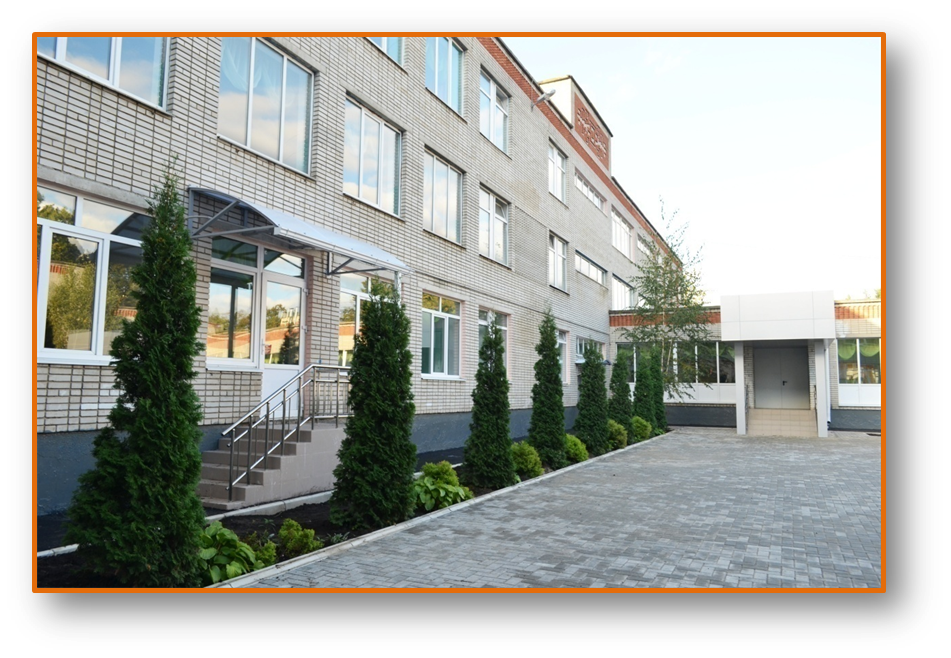 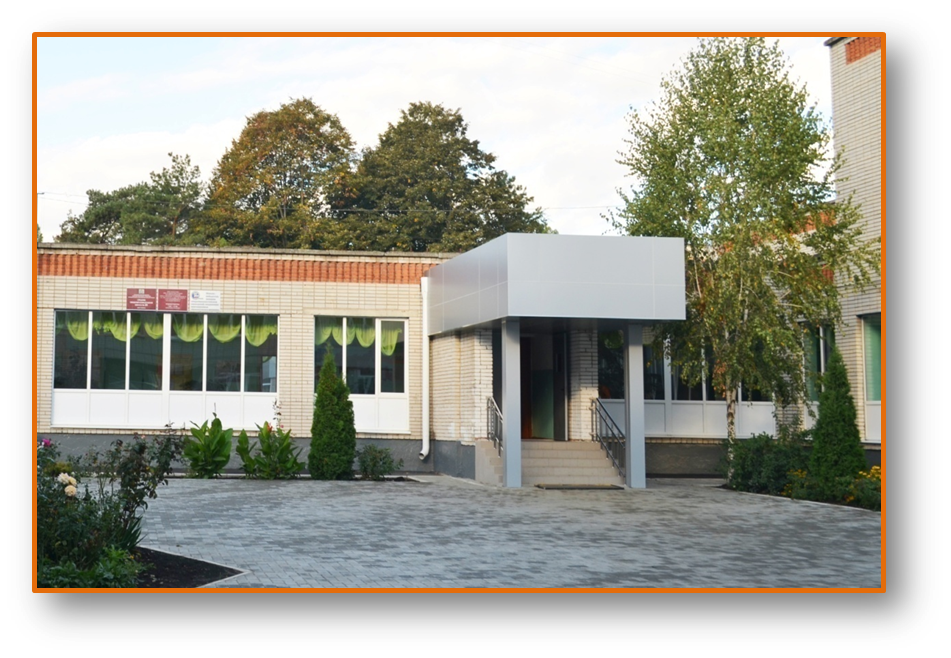 ФОРМИРОВАНИЕ ГРАЖДАНСКОЙ 
КОМПЕТЕНТНОСТИ 
ШКОЛЬНИКОВ КАК ЗАДАЧА 
ИННОВАЦИОННОГО ОБРАЗОВАНИЯ 

Презентация инновационного продукта
Авторы проекта
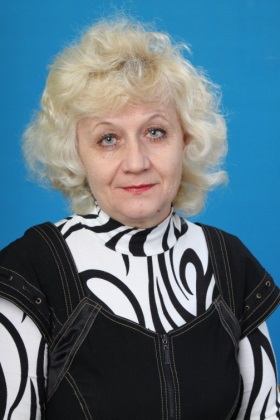 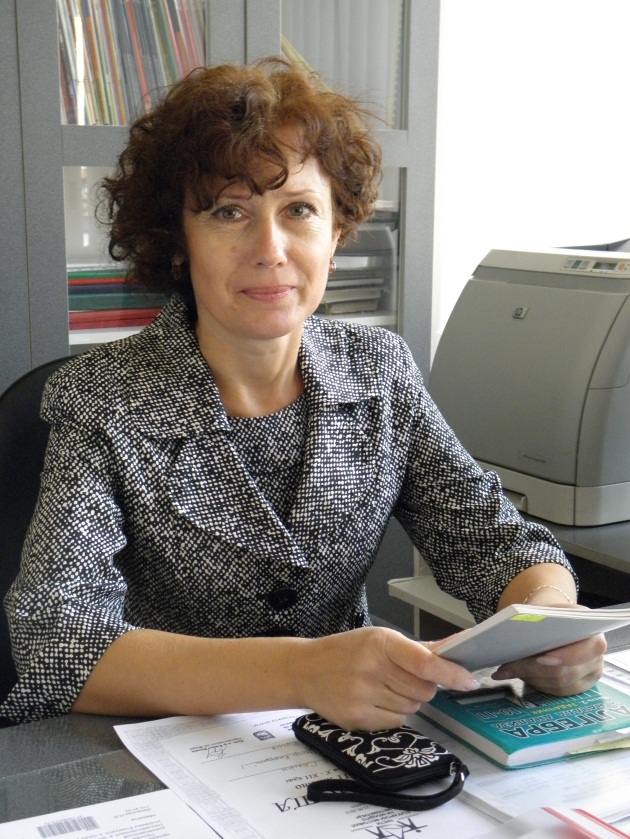 ФОТО




Просвернина Наталья Васильевна
ФОТО




Бугакова Марина Викторовна
Исполнители проекта
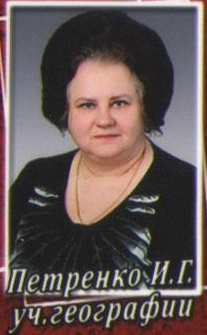 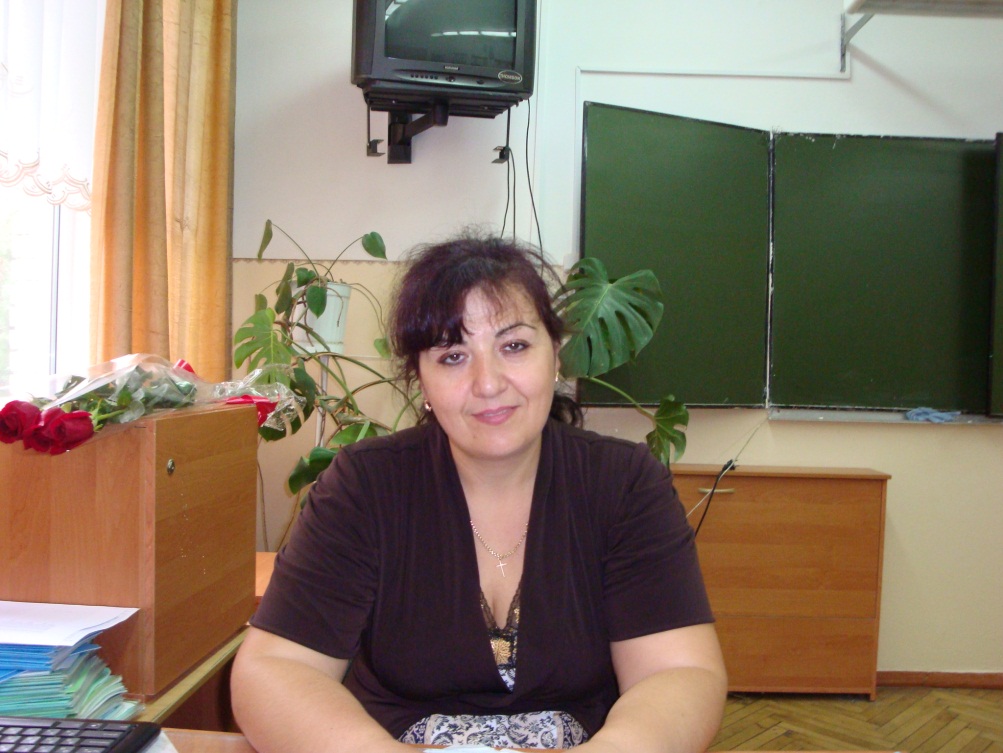 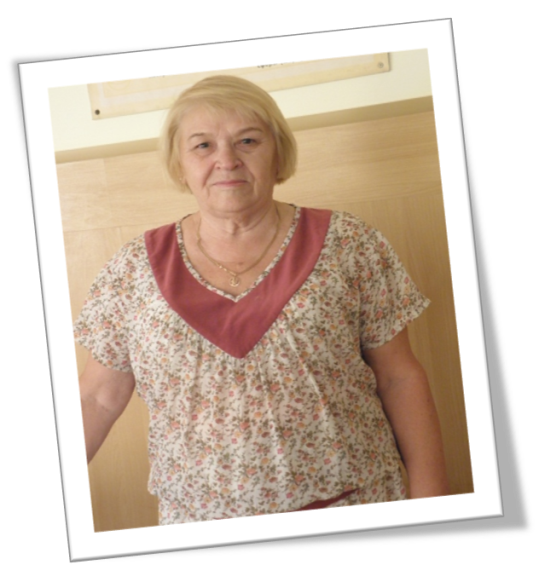 Лукьянченко Н. С.
кл. руководитель 7»Б»
Петренко И. Г. 
кл. руководитель 9 «Б »
Лещенко Н. И. 
кл. руководитель  8«Б»
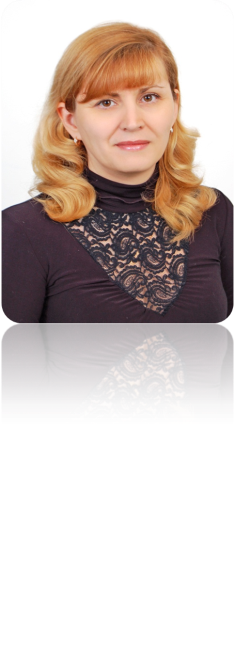 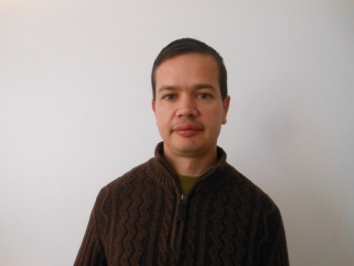 Мезина О. О. 
кл. руководитель 10«А»
Афиногенов О. С. 
учитель труда
Научный руководитель проекта
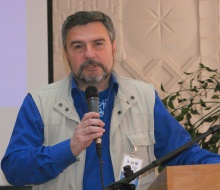 В.К. Игнатович, канд. пед. наук, 
доцент ФГБОУ ВПО «Кубанский государственный университет», 
эксперт АНО ДПО Институт проблем образовательной политики «Эврика»
Проблема:
выявление педагогических условий, при которых учащиеся могут становиться субъектами развития своей гражданской компетентности, включающей гражданскую позицию как систему отношений к ценностям гражданского общества и средства ее реализации в гражданском поступке
Актуальность проекта
Традиционные модели гражданского воспитания не дают учащимся возможности принимать и осуществлять самостоятельные ответственные решения, в результате чего уровень сформированности их гражданской компетентности не позволяет им в дальнейшем полноценно включаться в процессы становления современного гражданского общества России.
Методологические характеристики проекта
Объект - процесс гражданского воспитания школьников;
Предмет - педагогические условия, обеспечивающие становление гражданской компетентности школьников как их способности к коллективному решению проблем гражданского общества в диалоге с властью.
Методологические характеристики проекта
Цель проекта - выявление и экспериментальное обоснование спектра педагогических условий становления гражданской компетентности школьников в процессе их гражданского воспитания.
Гипотеза:
педагогические условия должны обеспечивать проживание воспитанниками полного жизненного цикла становления, деятельности и институционализации гражданских объединений:
Выявление и осмысление 
противоречий
Проявления активности 
граждан
Разработка и реализация 
инициативных проектов
Институционализация новых 
моделей деятельности
Оценка новообразований 
общественной жизни
Содержание продукта
Представлены результаты анализа ситуации гражданского воспитания в современной российской школе.
Выделен круг противоречий, на устранение которых направлен проект.
Дан анализ базовых понятий – «гражданственность» и «гражданская компетентность».
Представлены результаты пилотных исследований.
Содержание продукта
Описана модель проектной деятельности учащихся, перерастающей в своем развитии в их гражданский поступок. 
Сформулированы педагогические требования к организации этой деятельности. 
Даны ее психологические характеристики, связанные с возрастными особенностями учащихся.
Содержание продукта
Дано описание методов и процедур оценки гражданской компетентности школьников. 
Представлены методики и экспертные инструменты, описаны процедуры оценивания гражданской позиции и гражданской компетентности учащихся. 
Приведены примеры творческих заданий, в ходе выполнения которых учащимися проводится экспертная оценка их гражданской компетентности.
План мероприятий на 2015 год
План мероприятий на 2015 год
Планируемые результаты
1. Создание сети образовательных организаций-партнеров по проектированию эффективных систем гражданского образования школьников.
2. Появление спектра моделей гражданского образования школьников на общеконцептуальной основе, представленной в нашем продукте.
Гражданские проекты учащихся школы
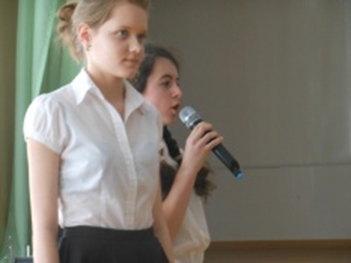 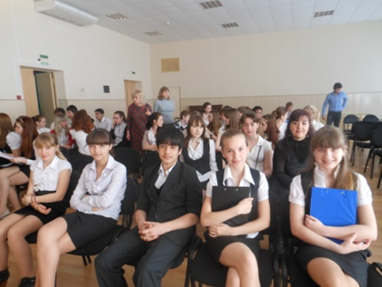 «Учись защищать свои права», 10 «А», руководитель проекта – учитель Мезина О.О.
«Влияние школьного социума на поведение восьмиклассников», 8 «Б», руководитель проекта – учитель Лещенко Н.И.
Гражданские проекты учащихся школы
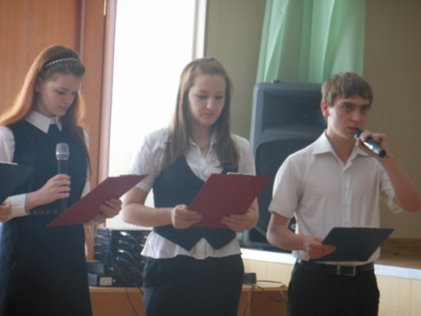 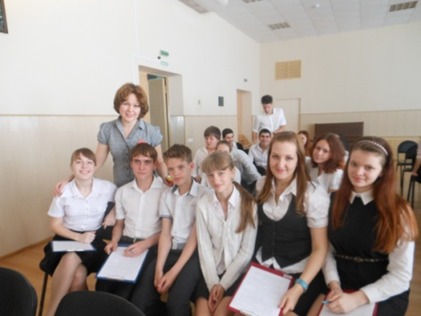 «Красивому городу – культуру общения», 7 «Б», руководитель проекта – учитель ЛукьянченкоН.С.«Традиции и новаторство шефской работы», 11 «А», руководитель проекта – учитель Петропавловская Т.Е.
Методики
Методика оценки гражданской позиции
Методика оценки уровня сформированности средств реализации данной позиции в гражданском поступке (проекте)
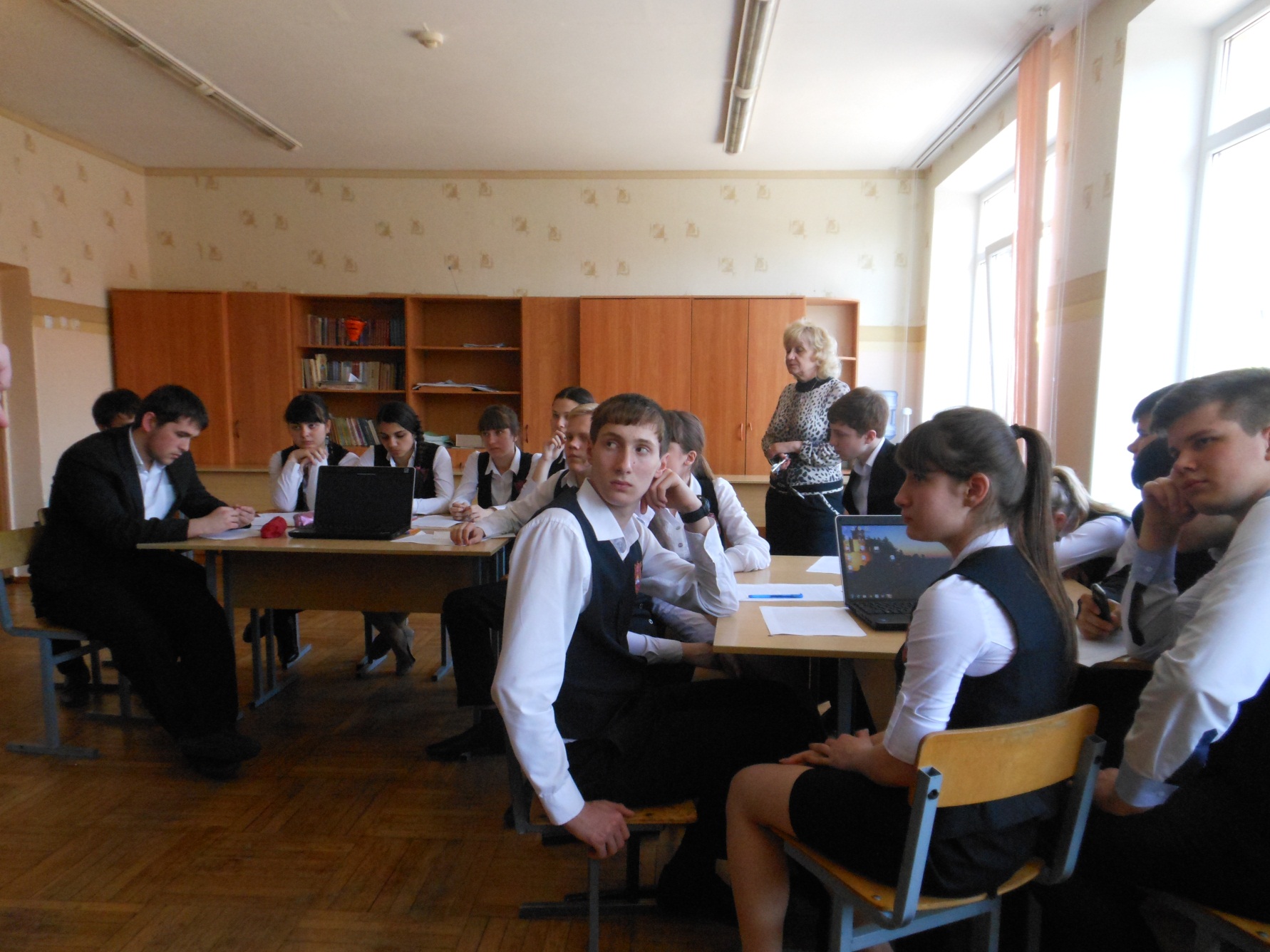 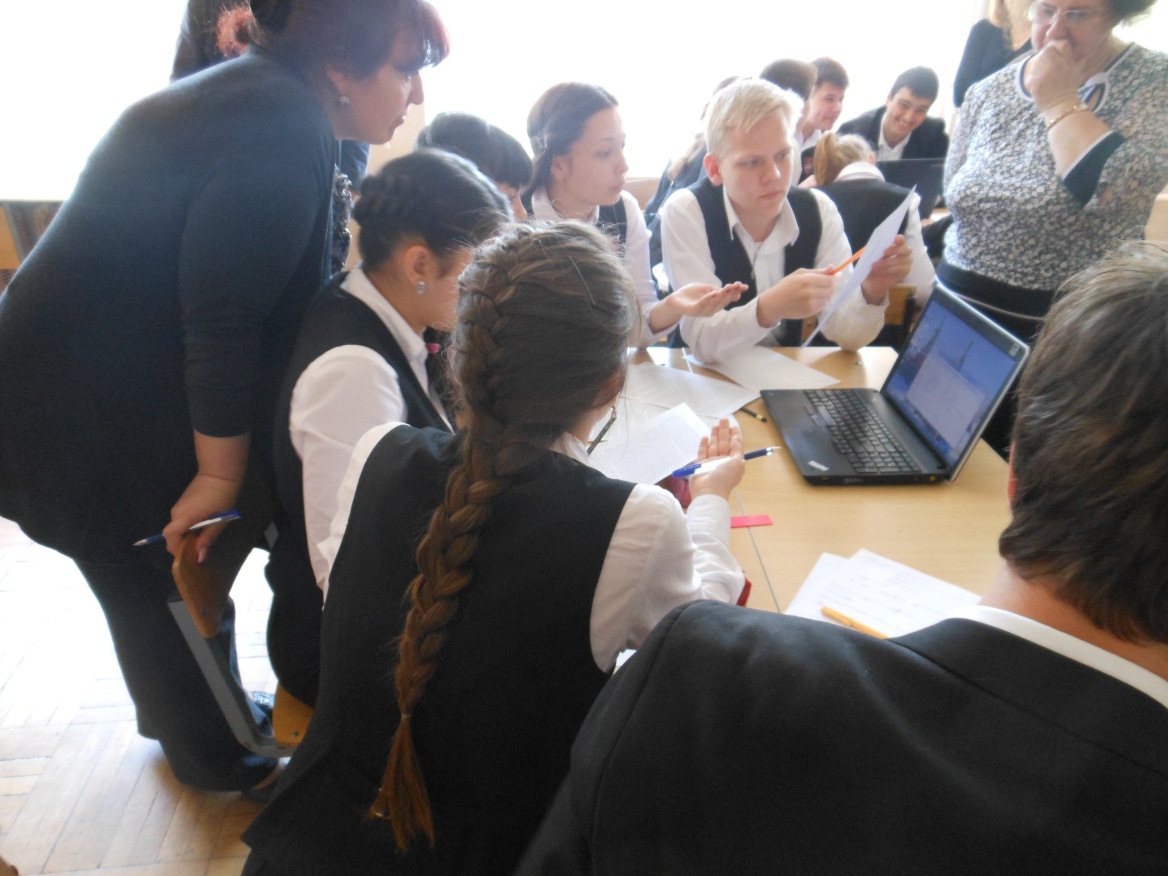 Старшеклассники – это огромный 
потенциал  энергии , активность и 
вечная готовность к  действиям.
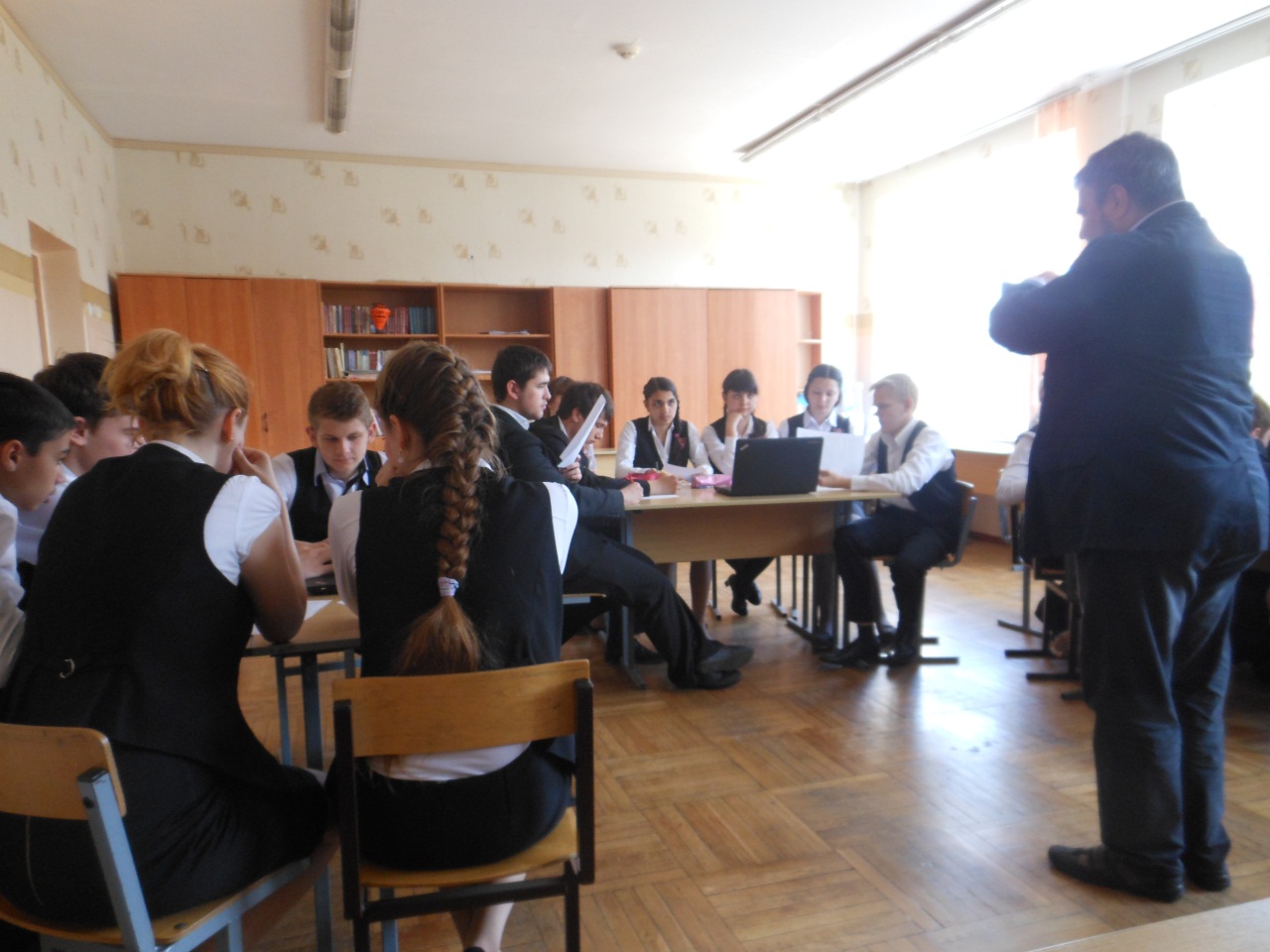 Нет выше  -
 права зваться гражданином, 
 Нет выше долга -  
 гражданином быть!
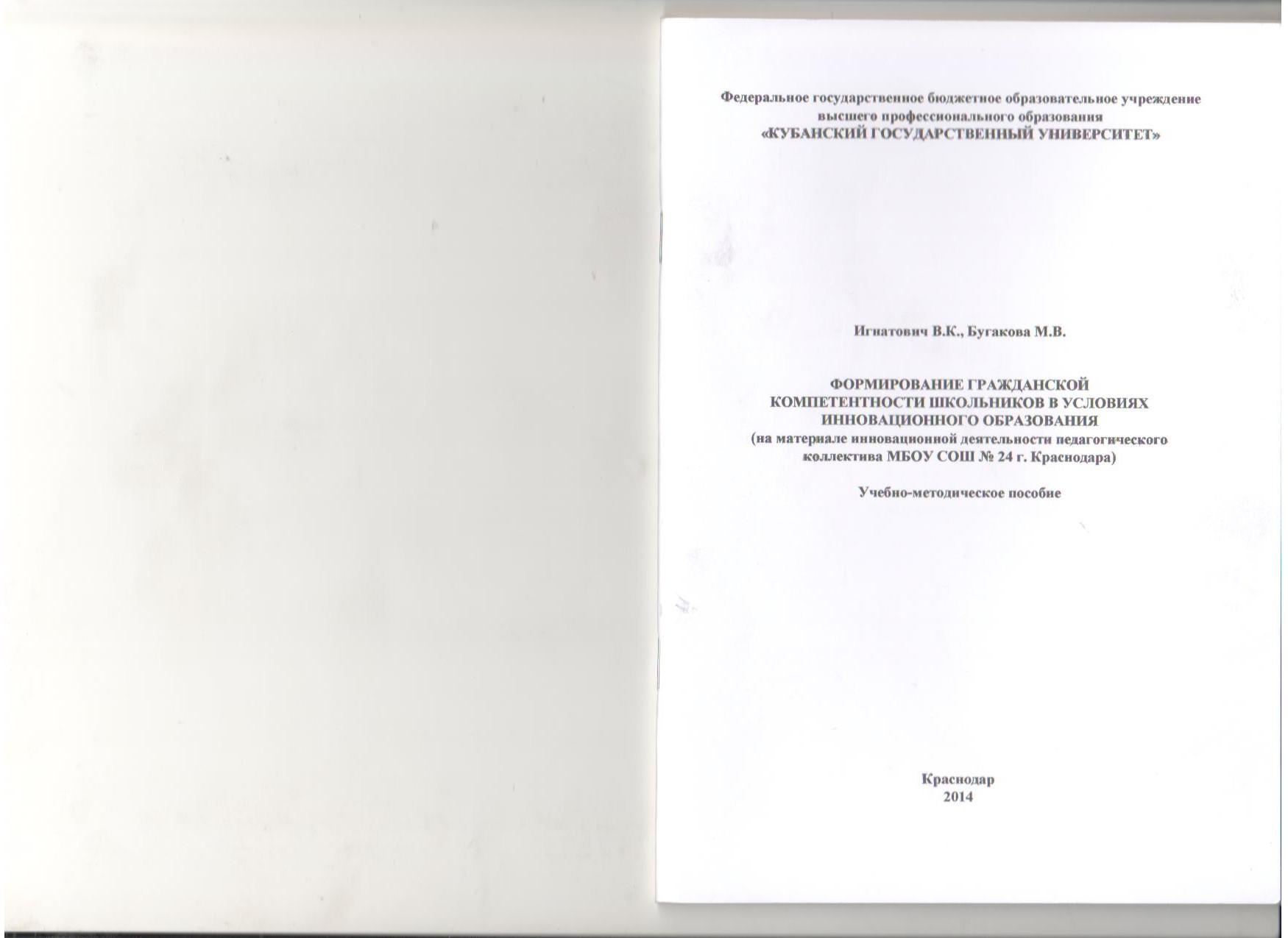 Вы спросите:
«Зачем демократия в школе нужна?»
Об этом знает вся наша страна!
Свободно думать и говорить
Нам выбирать , как нам дальше жить!
                  Коллективное творчество.
Спасибо за внимание!